Skills – Fertigkeiten zur Spannungs- und Gefühlsregulation
Psychotherapie
am Markt 
Markstrasse 4
9435 Heerbrugg
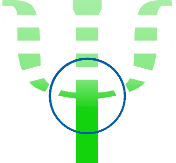 Inhaltsverzeichnis
Was passiert bei starker Anspannung? 
Wie kann man (helfen) Spannungen (zu) regulieren?
Was passiert bei Anspannung?
Selbstversuch:

Brausetablette im Mund zergehen lassen, ABER nichts runterschlucken

Beobachten was passiert

Skills nutzen um diese Zeit zu überstehen
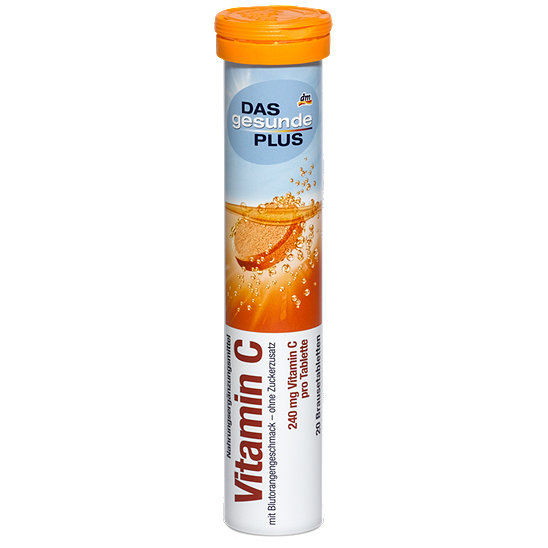 Was passiert bei Anspannung?
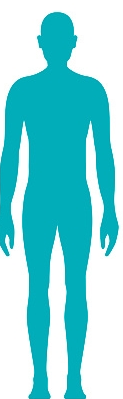 100

70




30
Hohe Anspannung
Wahrnehmung
Gefühle
Wahrnehmung
Handlungsimpuls
Gefühle
Handlungsimpuls
Gedanken
Gedanken
Kontrollverlust
Mittlere Anspannung
Entspannter Zustand
Wie kann man helfen?
0. Selbstregulation vor Fremdregulation
Kontaktaufnahme
Funktionale Validierung
Intervention
Evaluation der Intervention
Wie kann man helfen?
Hilfe holen wenn nötig


	Skills zur Gefühlsregulation (AB 9ab)

Bewusste Tiefenatmung
+
Entgegengesetzes Handeln auf 4 Ebenen
0. Selbstregulation vor Fremdregulation
Kontaktaufnahme
Funktionale Validierung
Intervention
Evaluation der Intervention
Entgegengesetzte Körpersprache
Entgegengesetztes Denken
Gefühl
Entgegengesetztes Handeln
Entgegengesetzte Wahrnehmung
Wie kann man helfen?
im Zweifelsfall sicherstellen das Kontakt 		 hergestellt ist
0. Selbstregulation vor Fremdregulation
Kontaktaufnahme
Funktionale Validierung
Intervention
Evaluation der Intervention
Wie kann man helfen?
Validierung = Empathie + Botschaft, dass die 		Sichtweise des anderen auf bestimmte 			Weise berechtigt ist.

	funktional = authentisch bleiben

	6 Stufen der Validierung
0. Selbstregulation vor Fremdregulation
Kontaktaufnahme
Funktionale Validierung
Intervention
Evaluation der Intervention
Bezug zur eigenen Reaktion
Bezug zur normaler Reaktion
Bezug zur Lebensgeschichte herstellen
Benennen von Unausgesprochenem
Wiederholen des Gesagten
Aufmerksam zuhören
Wie kann man helfen?
Tiefenatmung anleiten

	Normalisieren der Situation

	Skills zur Stresstoleranz verwenden 
	(AB 4-8 + 11)

	Skills zur Gefühlsregulation verwenden, um 
	sekundäre Emotionen abzuschwächen und  
	primäre Emotionen angemessen ausdrücken 
	zu können (AB 9ab)
0. Selbstregulation vor Fremdregulation
Kontaktaufnahme
Funktionale Validierung
Intervention
Evaluation der Intervention
Wie kann man helfen?
Nachfragen ob es funktioniert
Nein
0. Selbstregulation vor Fremdregulation
Kontaktaufnahme
Funktionale Validierung
Intervention
Evaluation der Intervention
Ja
Intervention verstärken
Neue Intervention
Neue Evaluation
Intervention erklären
Spezialfall Angst - Panik
Angst, Sorgenkette
Panik
Spezialfall Angst - Panik
Jede Sorge bis zum Ende durchdenken

	Realitätsprüfung

	Nützlichkeitsprüfung
Angst, Sorgenkette
Panik
Spezialfall Angst - Panik
Teufelskreis der Angst
Angst, Sorgenkette
Panik
Spezialfall Ärger - Wut
Ärger
Wut
Spezialfall Ärger - Wut
funktionale Validierung!

	Leichtes Lächeln
Ärger
Wut
Spezialfall Ärger - Wut
Je lauter der andere wird, desto leiser 	werden
	Je ärgerlicher der andere wird, desto ruhiger 	werden

	Kurze, knappe Sätze:
		„ich sehe sie sind verärgert.“
		„in Ordnung … sie ärgern sich.“

Später: „ich verstehe sie sind aufgebracht… ich würde gerne wissen wieso … ich kann aber nicht klar genug denken, wenn ich mir Sorgen machen muss und dass muss ich, wenn sie so herum schreien… Helfen sie mir bitte sie richtig zu verstehen indem sie zunächst ruhiger werden und mir dann ganz genau erklären was los ist, in Ordnung?“
Ärger
Wut
Vielen Dank für die Aufmerksamkeit